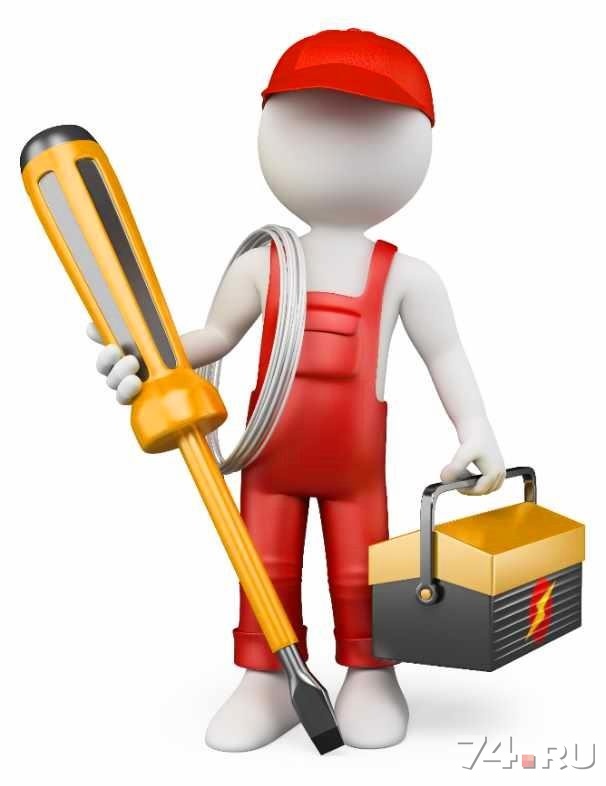 პროფესიული პროგრამა                    ელექტროობა
აკაკი წერეთლის სახელმწიფო უნივერსიტეტი
პროფესიული განათლების ცენტრი
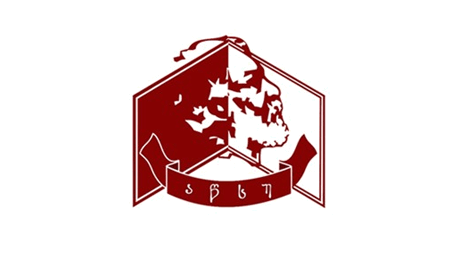 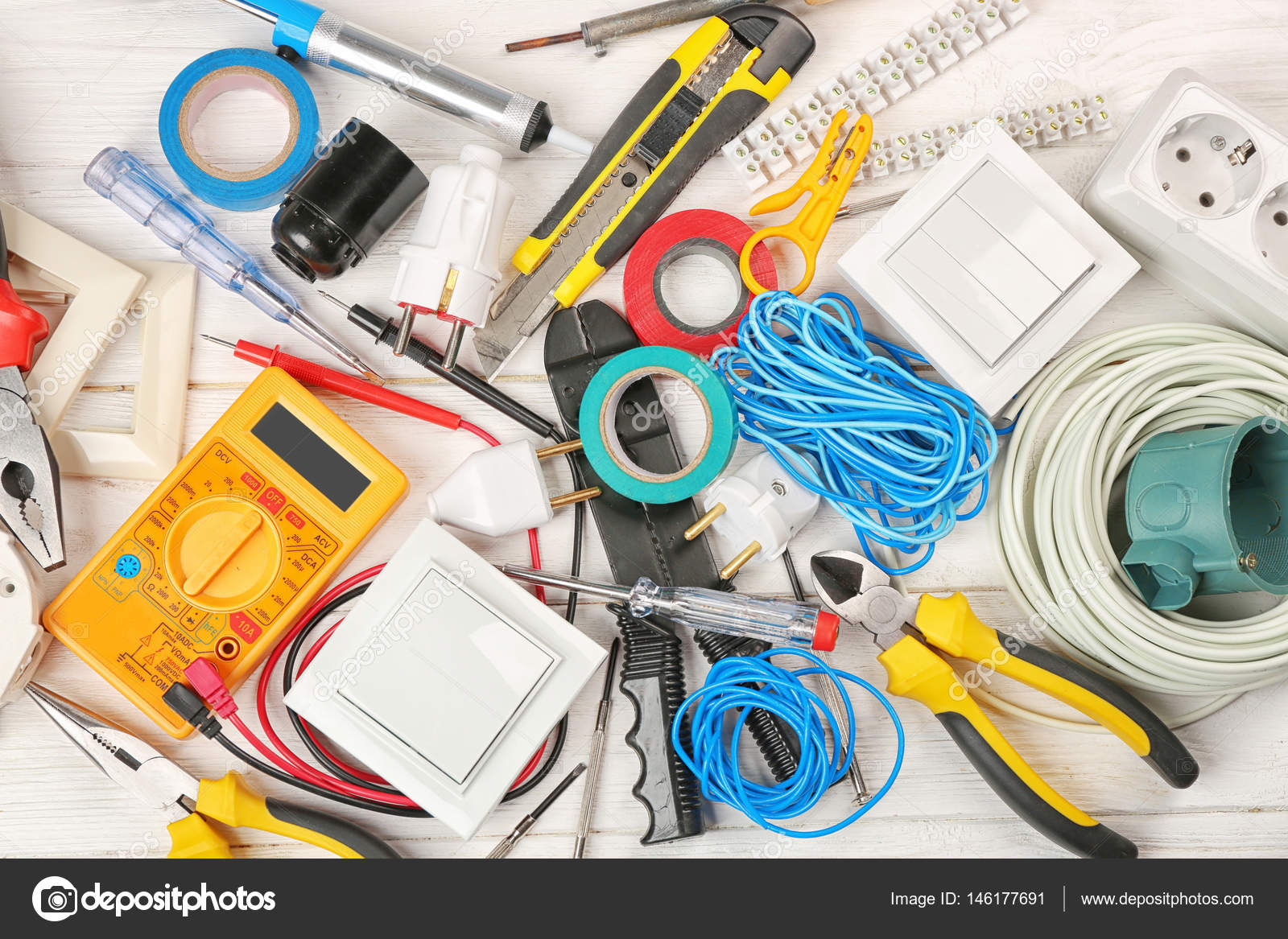 პროგრამის მიზანია უზრუნველყოს  კონკურენტუნარიანი კადრების მომზადება ელექტროობაში.  პროგრამის საფუძველზე შესაძლებელია მომზადდეს კადრი დაბალი ძაბვის ელექტროობაში.
პროგრამაზე დაშვების წინაპირობა
- საბაზო განათლება -
მისანიჭებელი კვალიფიკაციამესამე საფეხურის  პროფესიული კვალიფიკაცია ელექტროობაში
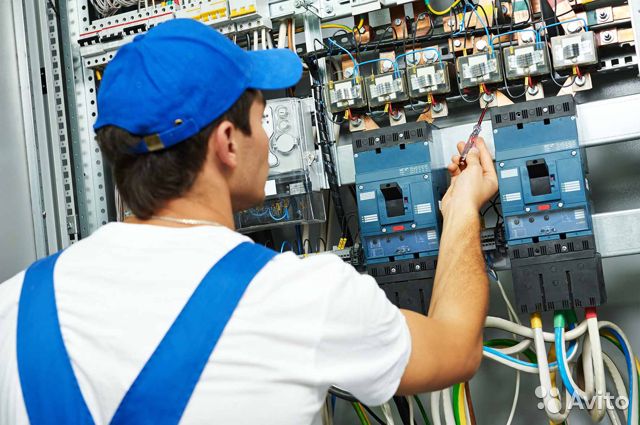 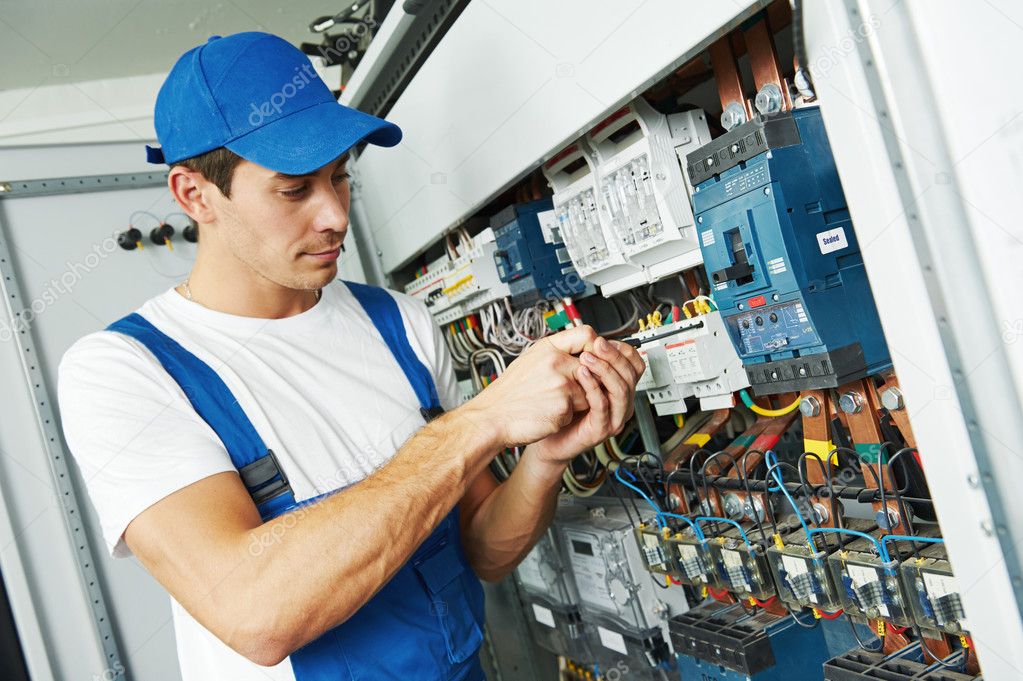 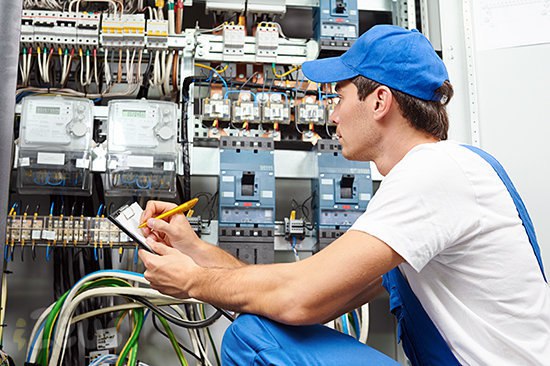 პროფესიული პროგრამის პრაქტიკული კურსები
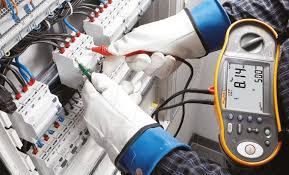 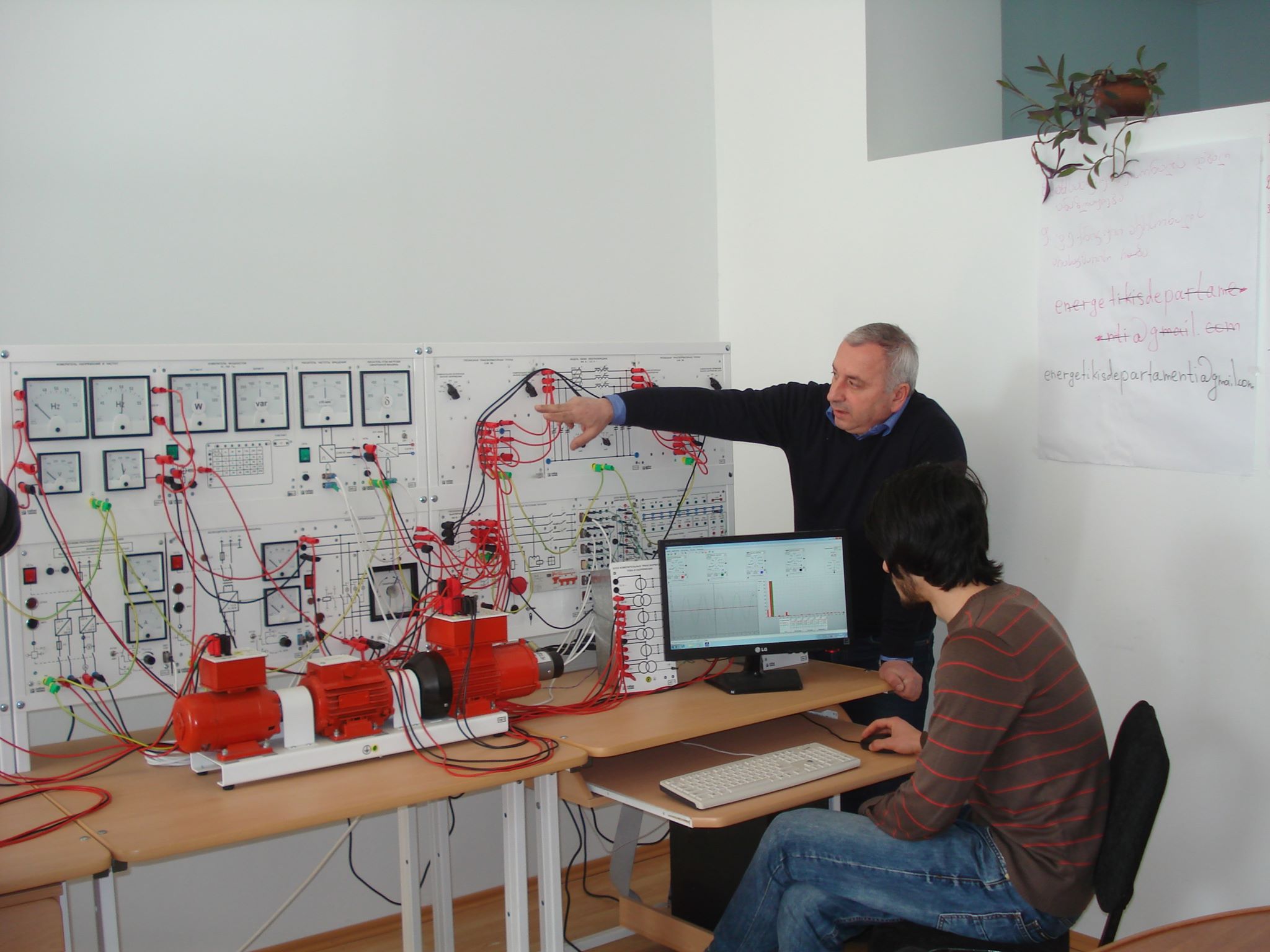 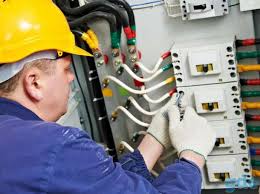 კურსდამთავრებულს შეეძლება:
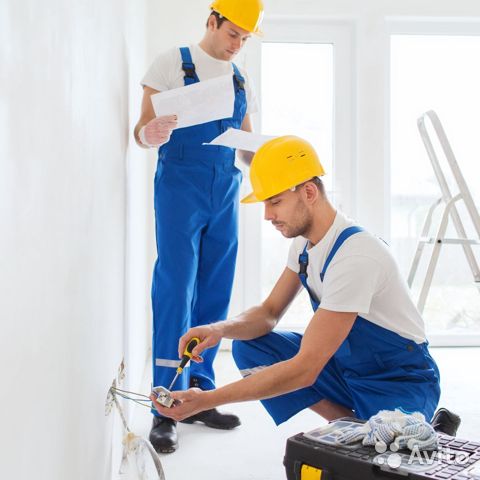 გაუწიოს დაზარალებულს პირველადი სამედიცინო დახმარება;

გამოიყენოს ელექტრული ტექნოლოგიები, ელექტროობის წარმოების, გადაცემისა და განაწილების საშუალებები;

ელექტრული ქსელის ჩანაცვლების სქემის გარჩევა და დახაზვა;

დაამონტაჟოს  და შეამოწმოს განათება და ელექტრული წრედები საშინაო და მცირე საწარმოო გარემოში;

მოიპოვოს და გამოიყენოს  საინჟინრო ინფორმაცია  საკომუნიკაციო ტექნოლოგიის (ICT) გამოყენებით;

გამოთვალოს ფიგურათა მოცულობა, ფართობი და გამოიყენოს მონაცემთა გამოსახვის სტატისტიკური მეთოდები;

წაიკითხოს  და დახაზოს საინჟინრო ნახაზები სხვადასხვა ტექნიკის, მათ შორის  კომპიუტერზე დაფუძნებული ხაზვის სისტემის (CAD) გამოყენებით;

შექმნას და წარადგინოს  პროექტი.
დასაქმების პესპექტივები
პროფესიული კვალიფიკაციის მფლობელს შეუძლია დასაქმდეს ნებისმიერ ორგანიზაციაში ელექტრულ დანადგარებისა და სხვა ელექტრულ აპარატურის მომსახურე პირად: 
ელექტრიკოსად; ელექტროტექნიკური სისტემების მემონტაჟედ; 
შენობის ელექტრიკოსად; 
მომმარაგებელ-ელექტრიკოსად; ელექტრო-მექანიკოსად; 
ელექტროგაყვანილობის და ფიტინგების მემონტაჟედ; 
განათების სისტემების მემონტაჟედ; ხანძარსაწინააღმდეგო სიგნალიზაციის მემონტაჟედ; 
დამცავი სიგნალიზაციის მემონტაჟედ; ქუჩების განათების და ელექტრული სასიგნალო მოწყობილობების მემონტაჟედ; 
ასაფრენ-დასაფრენი ბილიკების განათების მემონტაჟედ; მზის ენერგიის ელექტრული კოლექტორების მემონტაჟედ.
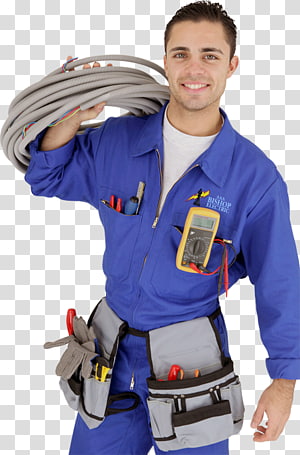 პროგრამაზე  პროფესიული  სტუდენტისათვის  სწავლა  უფასოა 
 სწავლას  სრულად  აფინანსებს  სახელმწიფო
პროფესიულ პროგრამაზე სწავლის მსურველთა

რეგისტრაცია  მიმდინარეობს   2022  წლის  2 მაისიდან   22  აგვისტოს  ჩათვლით: 
რეგისტრაციის გავლა შესაძლებელია ვებ- გვერდზე: vet.emis.ge  
ან თამარ მეფის ქ. 59 (აწსუ I კორპუსი, N -1107)პროგრამაზე ჩარიცხვა მოხდება მოტივაციური გასაუბრების საფუძველზე. დამატებითი კითხვების შემთხვევაში მოგვწერეთ Facebook გვერდზე- „აწსუ პროფესიული და უწყვეტი განათლების ცენტრი’’, ან მიმართეთ პროგრამის ხელმძღვანელს . ( ლალი ზივზივაძე - 577131589)
აკაკი წერეთლის სახელმწიფო უნივერსიტეტი